Урок математики
В 4 «Б» классе
МБОУ СОШ №14
имени И.М. Смоктуновского

Учитель: Ситникова Елена Вячеславовна
27 ноября
Классная работа
Арифметический  диктант
- 19 увеличить в 100 раз.
- Записать число, в котором 7 единиц , 8 десятков. 6 тысяч.
- Какое число при счёте предшествует числу 2015?
- 3 тысячи увеличить на 305.
- Найти разность 2 тысяч и числа 500.
Расположи числа  в порядке уменьшения и составь слово
Какие предметы нужны для измерения массы?
Тема урока« Единицы массы. Центнер. Тонна.»
1. Познакомиться с единицами измерения  массы - тонной  и центнером.
2. Быстро и правильно переводить из одной единицы в другую.
3. Научиться решать задачи с новыми единицами измерения.
ц - центнер 


т – тонна
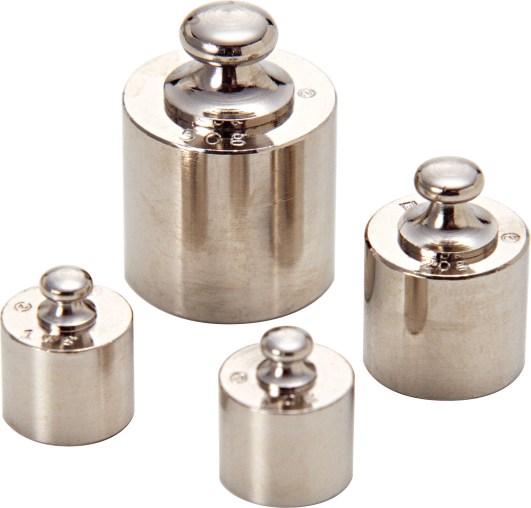 1ц = 100 кг
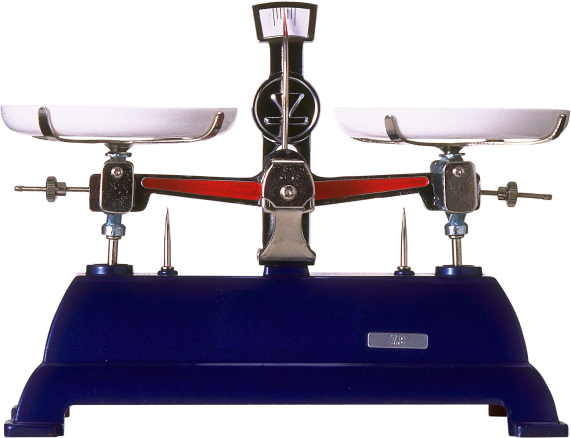 1 т = 10 ц = 1000 кг
Слово «тонна» с греческого 
                                   языка означает «бочка» 



     Слово «центнер» с греческого 
     языка означает «весящий 100»
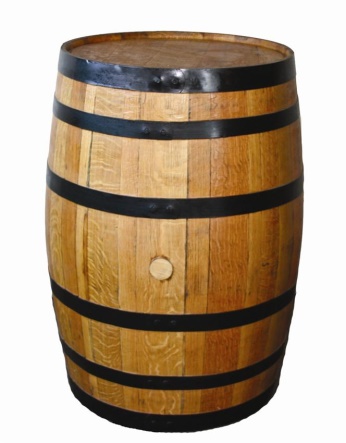 тонна
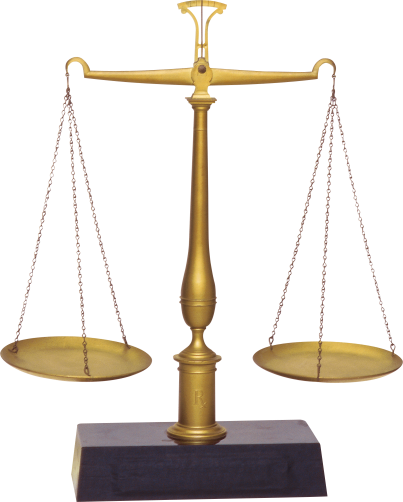 1 ц
100 кг
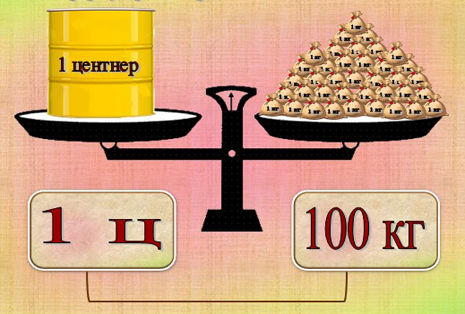 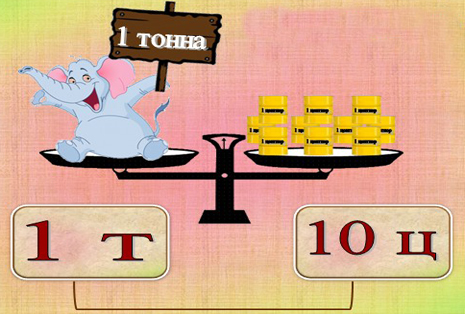 Соединить стрелками соотношения величин
1000 кг
1 т
1000 г
1 ц
10 ц
1 кг
100 кг
Самые крупные животные планеты
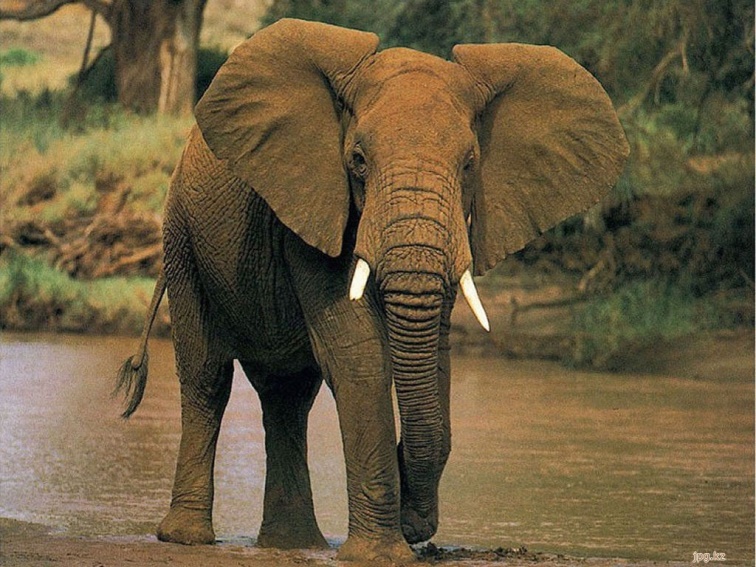 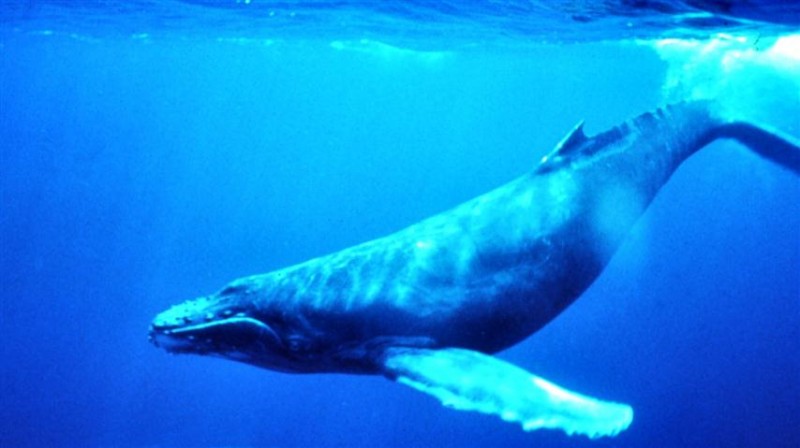 Африканский слон
Масса – 7,5 т
Синий кит
Масса - 150 т
Кто прав?
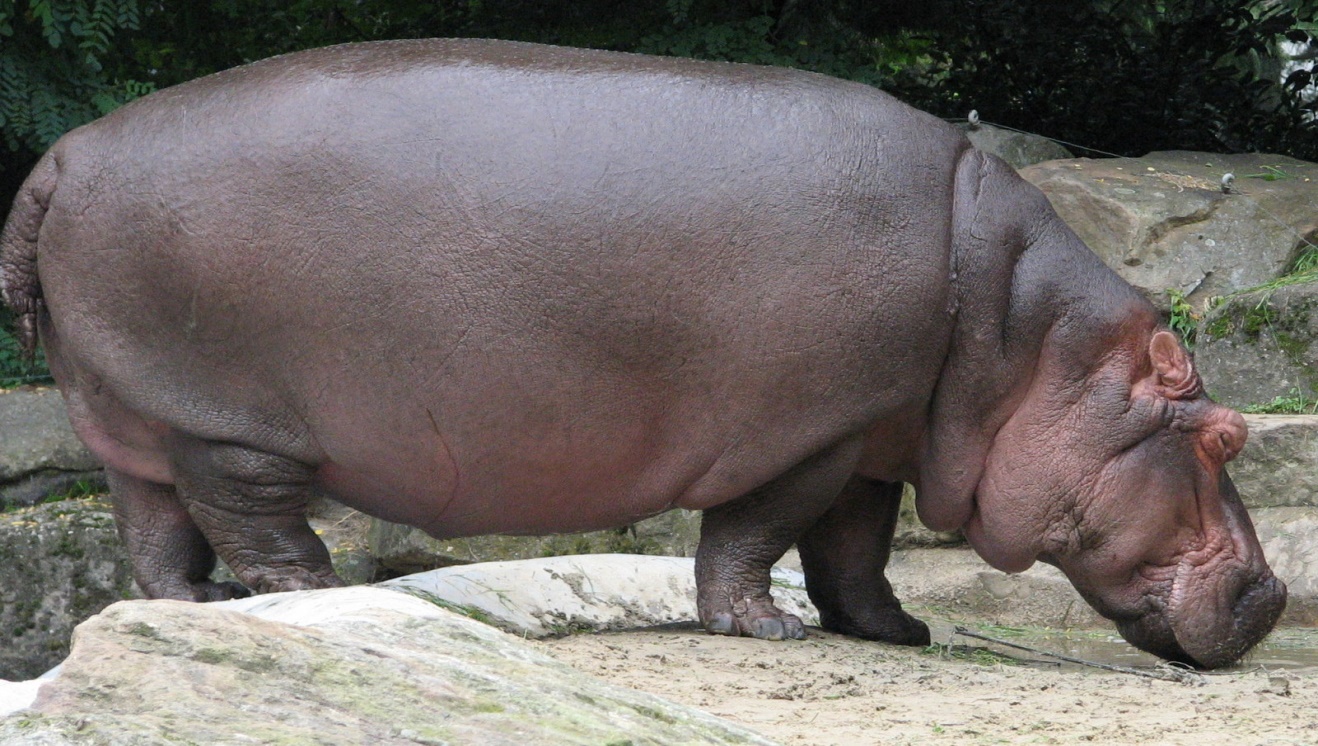 3 т        3 000 кг        30 ц
=
=
ФИЗМИНУТКА
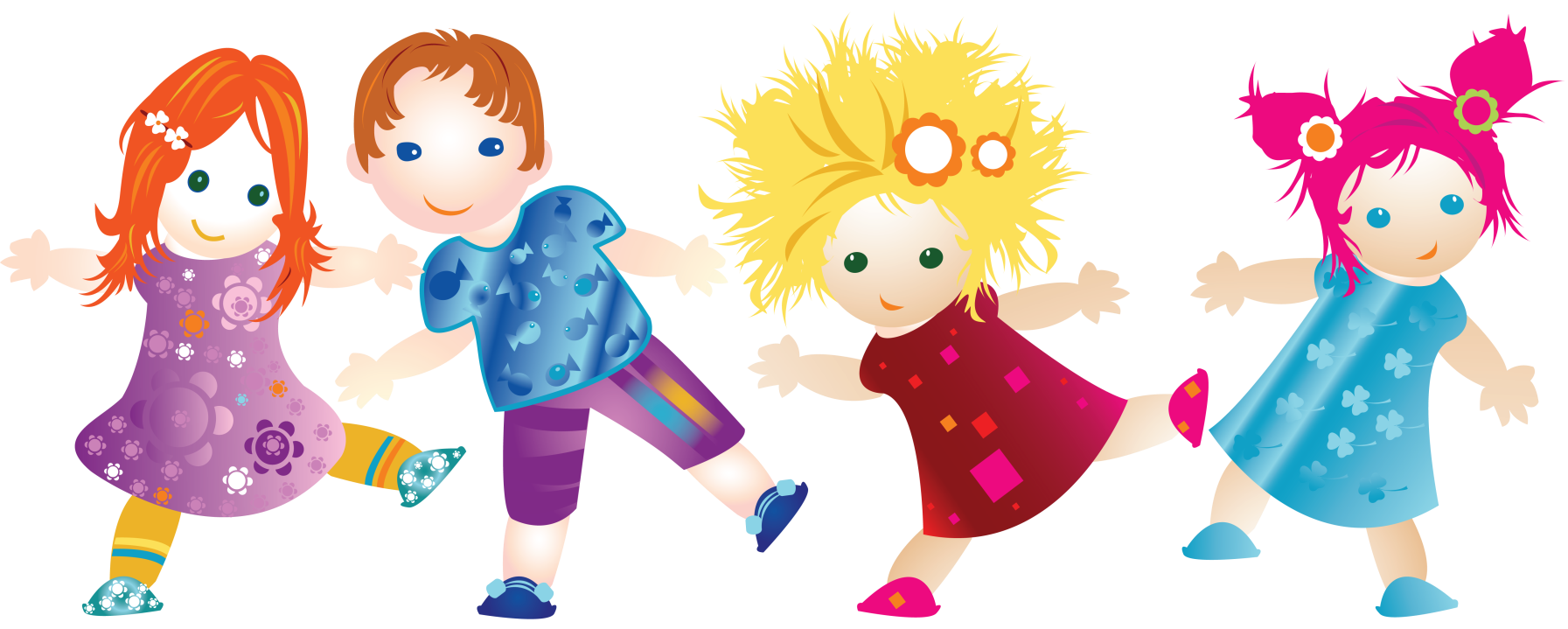 Задача
2 000 кг

6 000 кг
на ? кг
Решение
2000 : 10 = 200 (кг) – съел за 1 неделю бегемот
2)  6000 : 10 = 600 (кг) – съел за 1 неделю слон
3)  600 - 200 = 400 (кг)
Ответ:  на 400 кг больше требуется  корма на 1 неделю слону, чем бегемоту.
Самостоятельная работа
1 вариант
49кг 32г + 22кг 15г =         кг      г
93кг 80г +  4кг    5г =         кг       г
82кг 26г + 79кг   9г =         кг       г
7ц   - 33кг  =         кг     
27т + 13кг  =         кг     
1000г + 1кг =         кг       
1000кг - 999г =         г 
2т - 2ц =         кг
2 вариант
5 кг 200г =           г
5 кг 20г =              г
5 кг 2г  =            г
9т =           кг
25 ц =         кг
10 т  =        кг
21 060 г =         кг       г
7004 г =         кг       г
Самостоятельная работа
1 вариант
49кг 32г + 22кг 15г =    71   кг  47  г
93кг 80г +  4кг    5г =    97   кг  85  г
82кг 26г + 79кг   9г =   161  кг  35  г
7ц   - 33кг  =    667_  кг     
27т + 13кг  =   27013 кг     
1000г + 1кг =      2    кг       
1000кг - 999г =   1     г 
2т - 2ц =    1800 кг
2 вариант
5 кг 200г =    5200  г
5 кг   20г =    5020  г
5 кг     2г =    5002  г
9т =    9000  кг
25 ц =  2500 кг
10 т  =  10000 кг
21 060 г =   21 кг  60 г
7004 г =    7  кг  4  г
Оцениваем работы
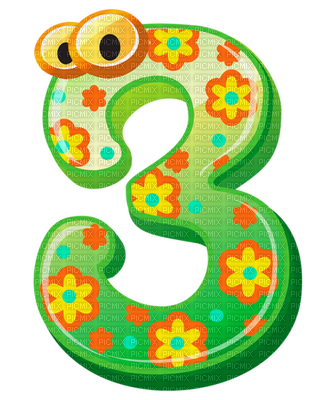 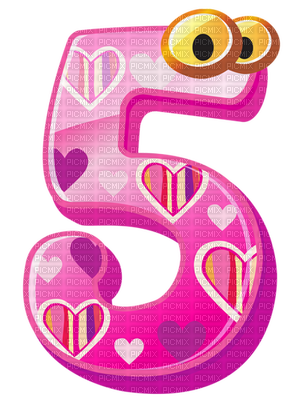 0    ошибок     –    оценка  5
1-2     ошибки     –   оценка  4
3-4     ошибки     –   оценка  3
Более 4 ошибок –   оценка  2
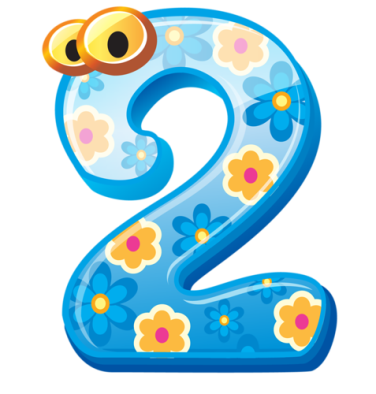 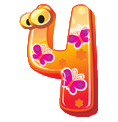 Старорусские меры массы
1 пуд = 40 фунтов = 16 кг
1 фунт = 410 г
1 золотник = 4 г
Оцените свою работу:
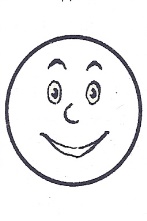 Вы считаете, что урок прошёл для вас плодотворно, с пользой. Вы научились и можете помочь другим.

Вы считаете, что научились применять свои знания, но вам ещё нужна помощь.

Вы считаете, что было трудно на уроке.
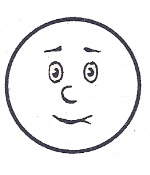 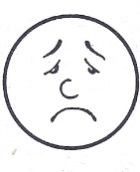 Спасибо за урок!